分
    页
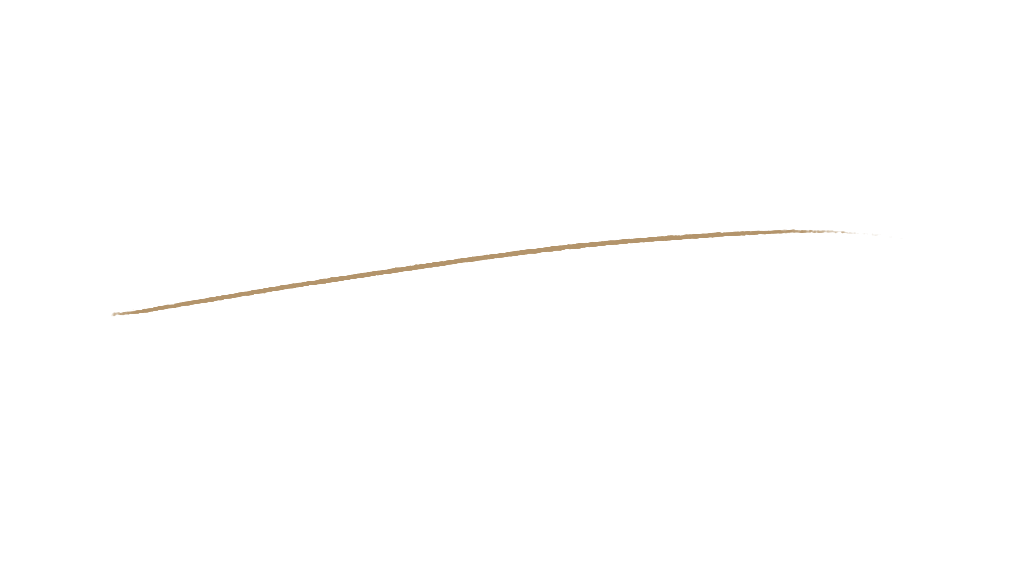 汇报人：可爱小顺
目 
录
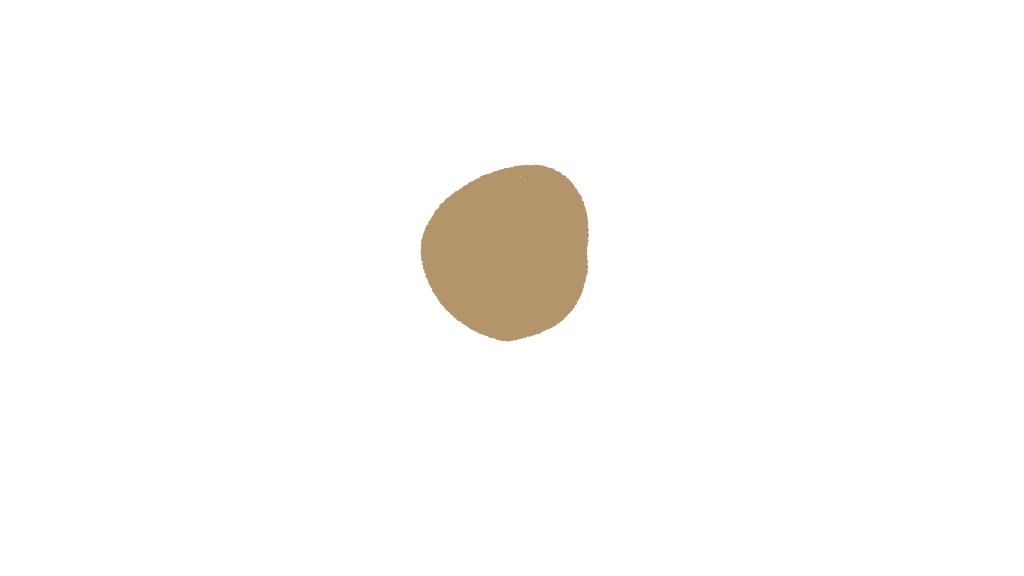 1
2
3
4
分页设计
分页定稿
代码撰写
总结
01
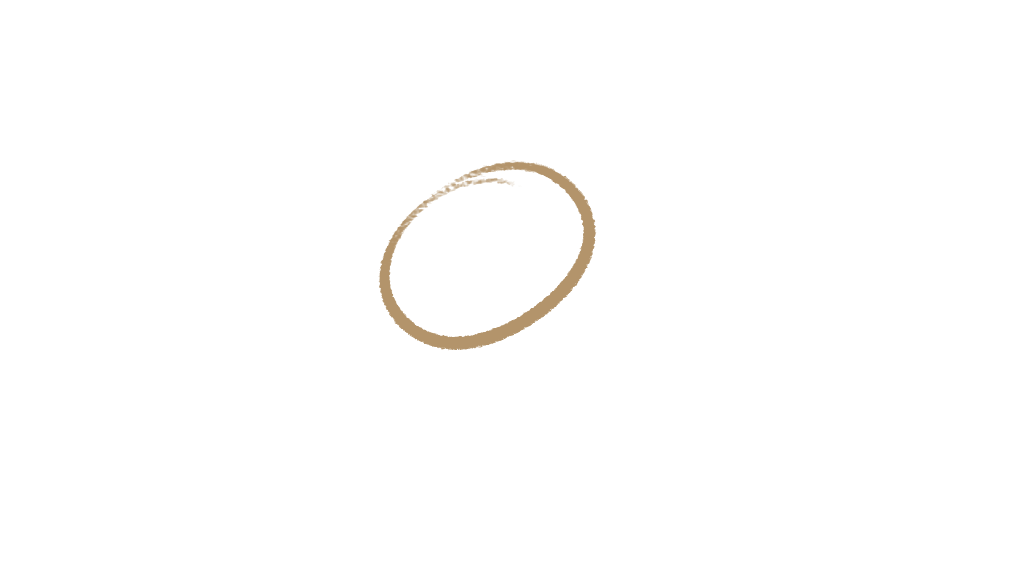 分页设计
分页设计
分页设计客户接受的也很快
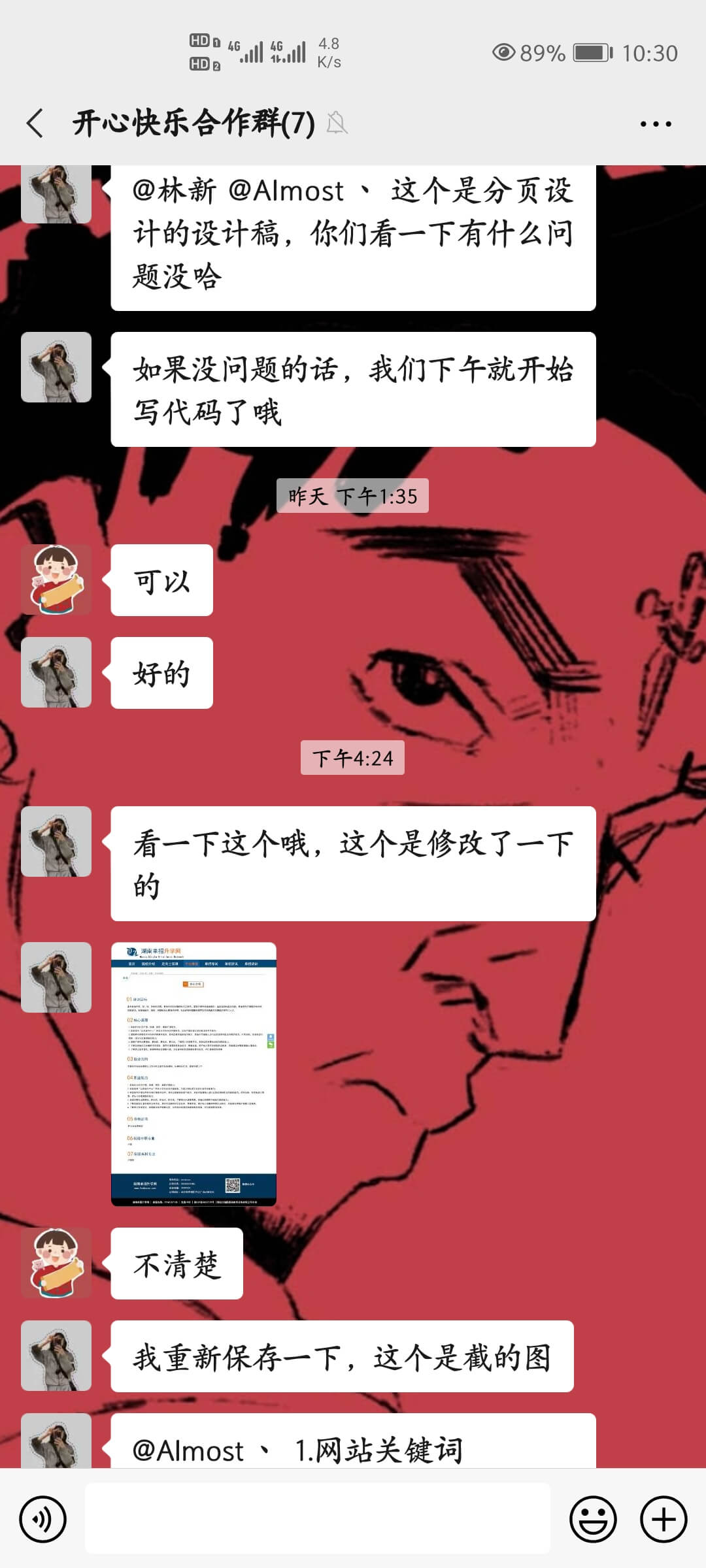 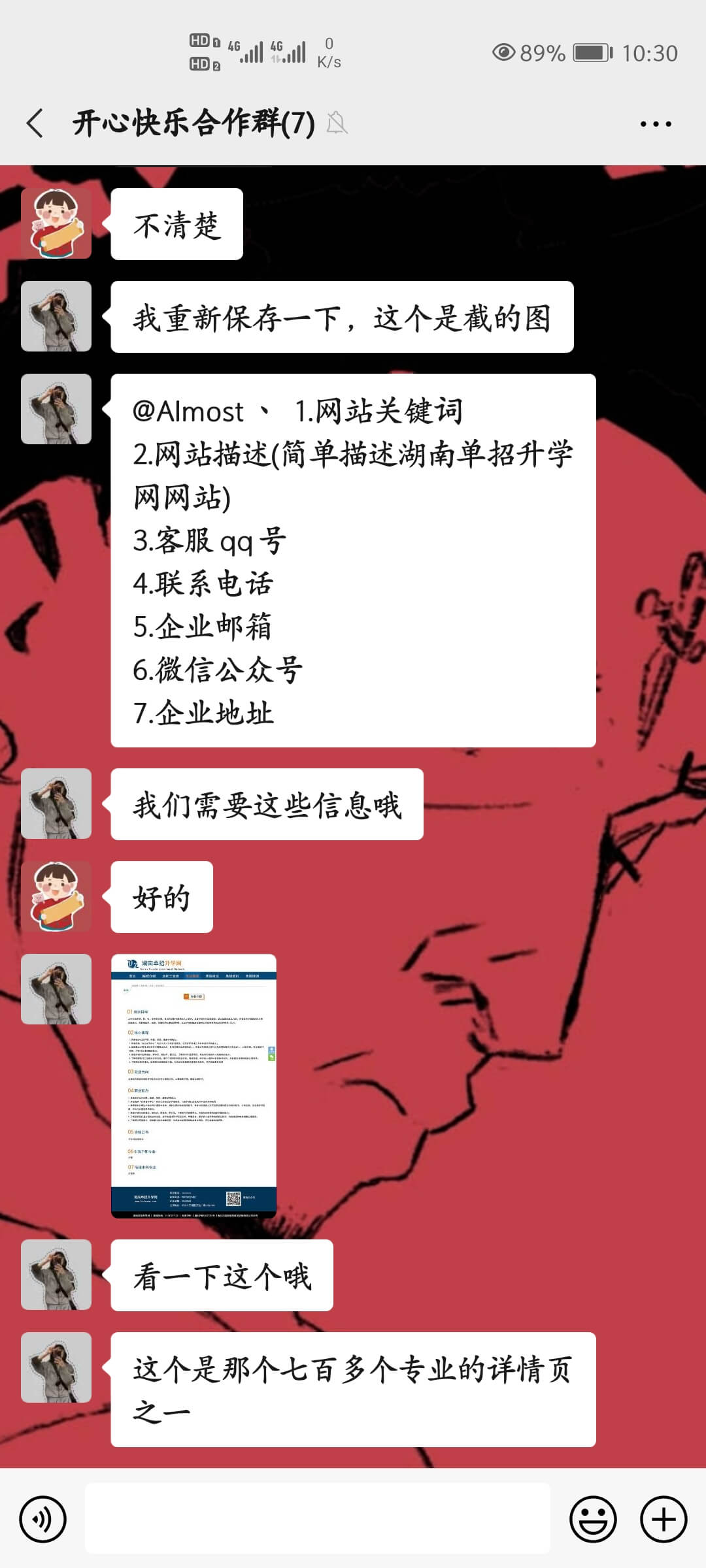 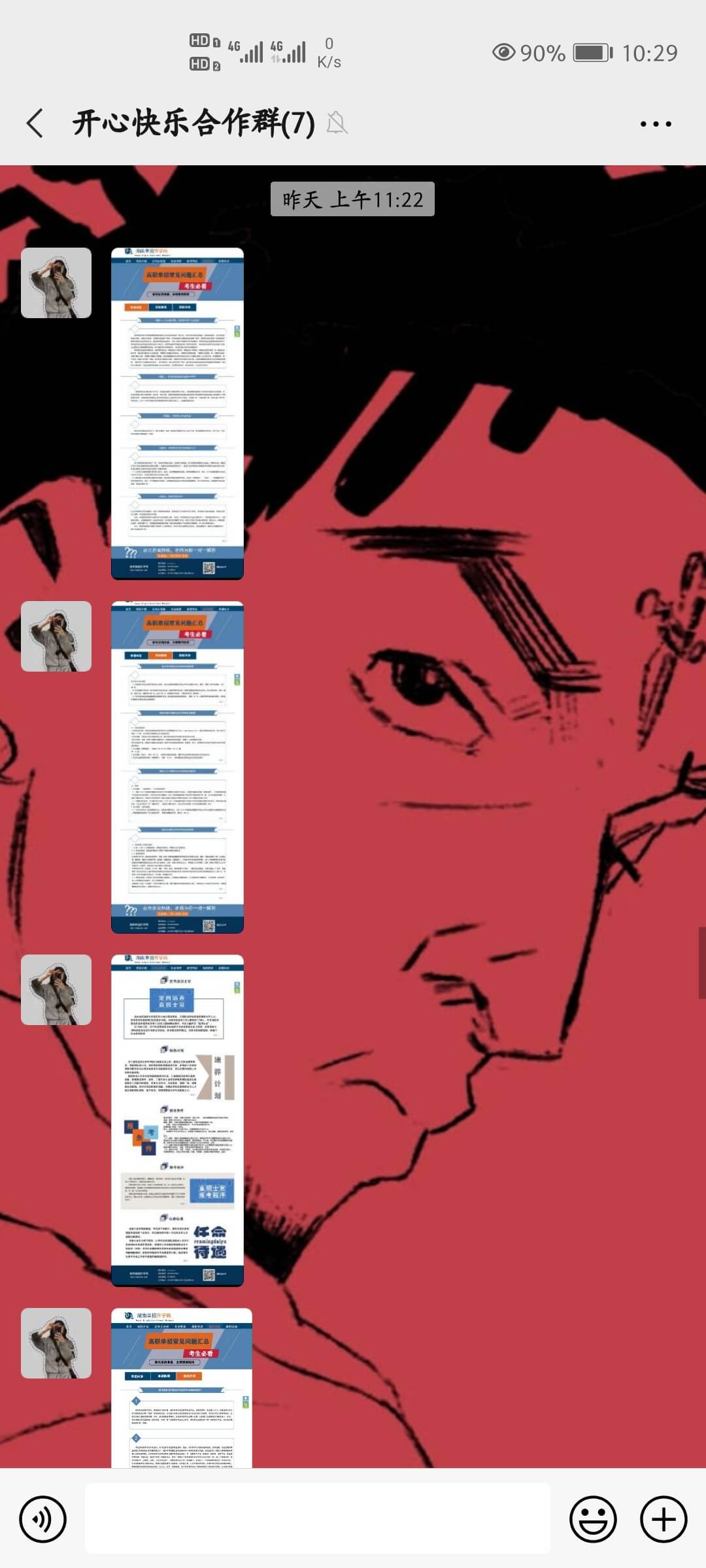 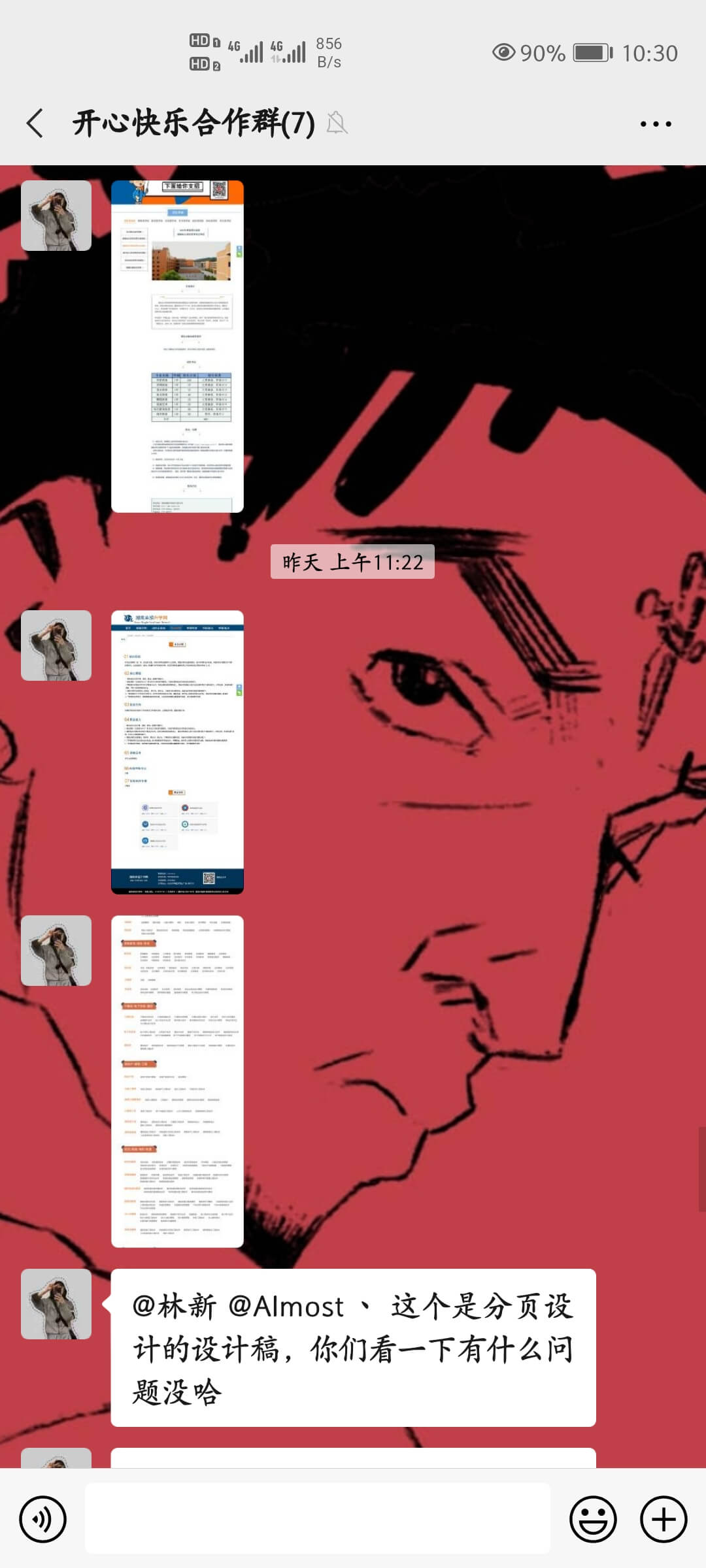 感觉他们肯定没有看
02
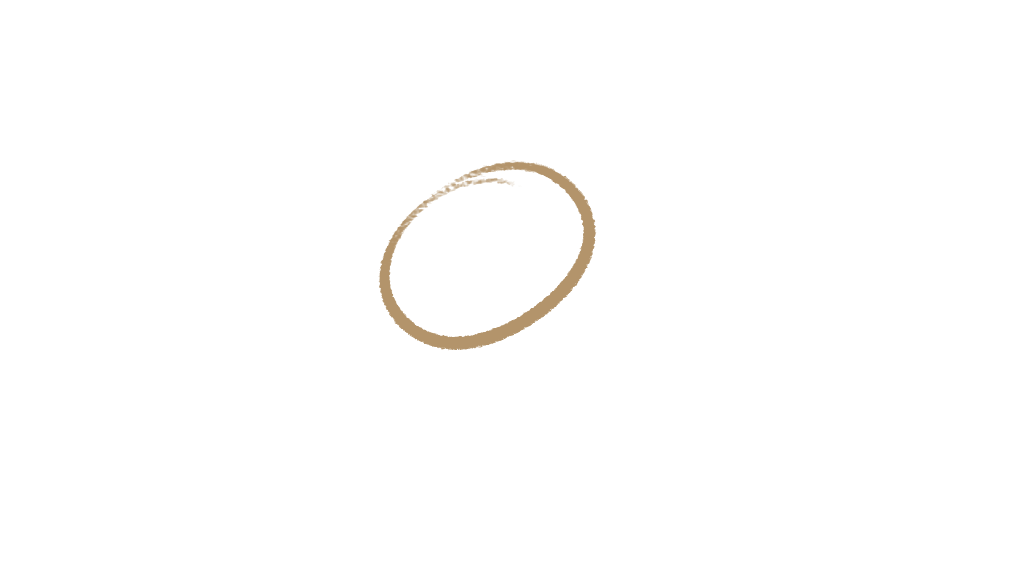 分页定稿
命由己造，相由心生，世间万物皆是化相，心不动，万物皆不动，心不变，万物皆不变。
分页定稿
组内讨论
个人设计
壹
贰
叁
肆
个人修改
个人定稿
03
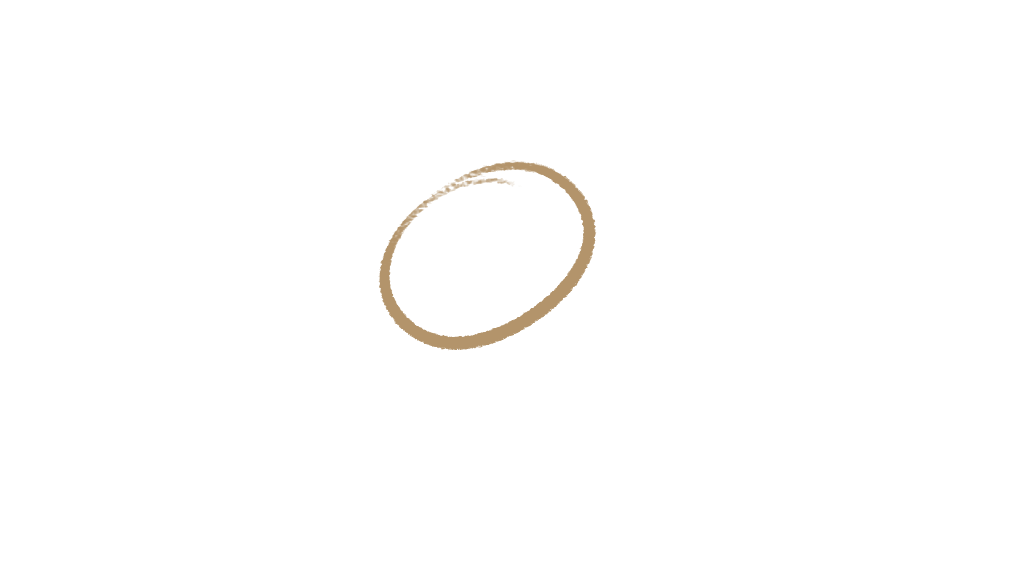 代码撰写
命由己造，相由心生，世间万物皆是化相，心不动，万物皆不动，心不变，万物皆不变。
组内成员心态变化
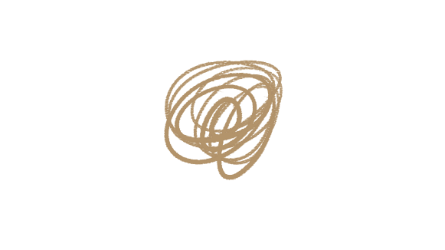 图书馆集体写
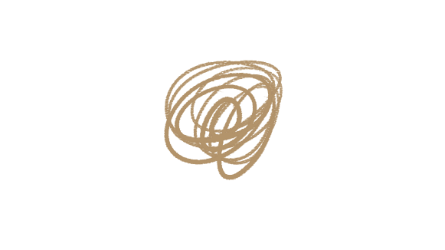 寝室单独写
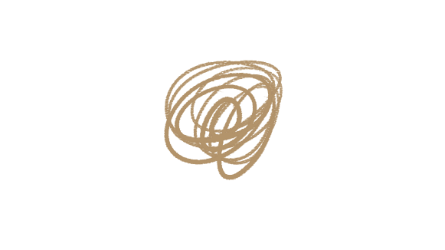 全员不爱写
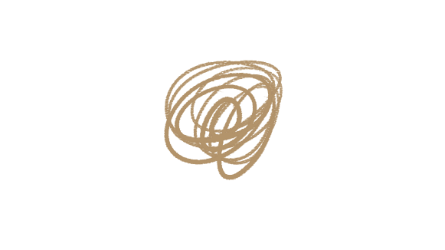 逼迫黎某人写PPT
04
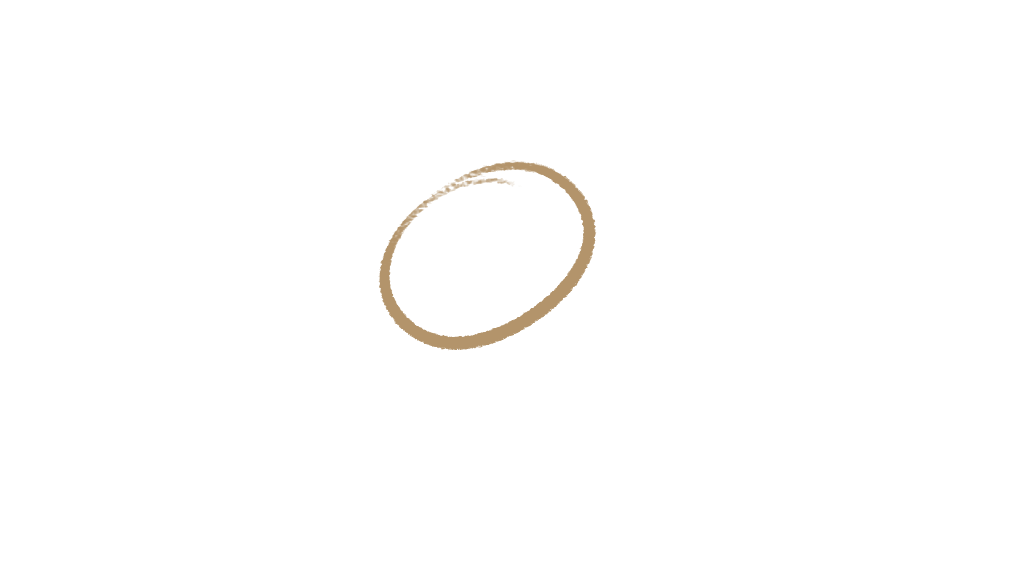 总结
这就是总结
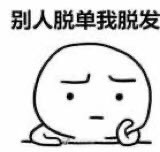 不说了，写代码去了。
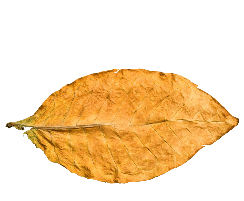 谢谢 
    观看
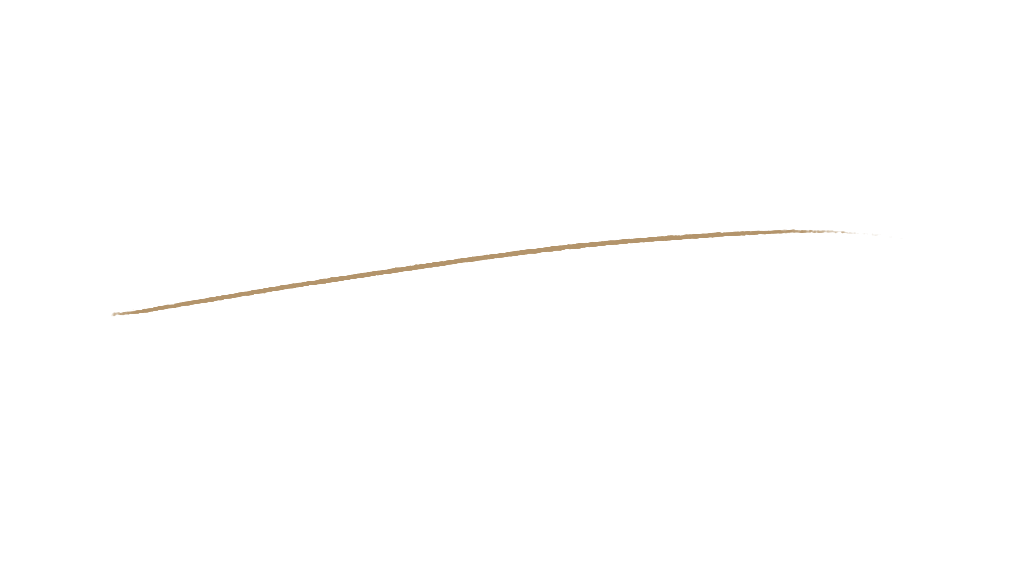 汇报人：永不秃头的小顺顺